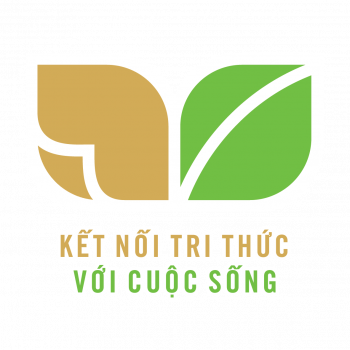 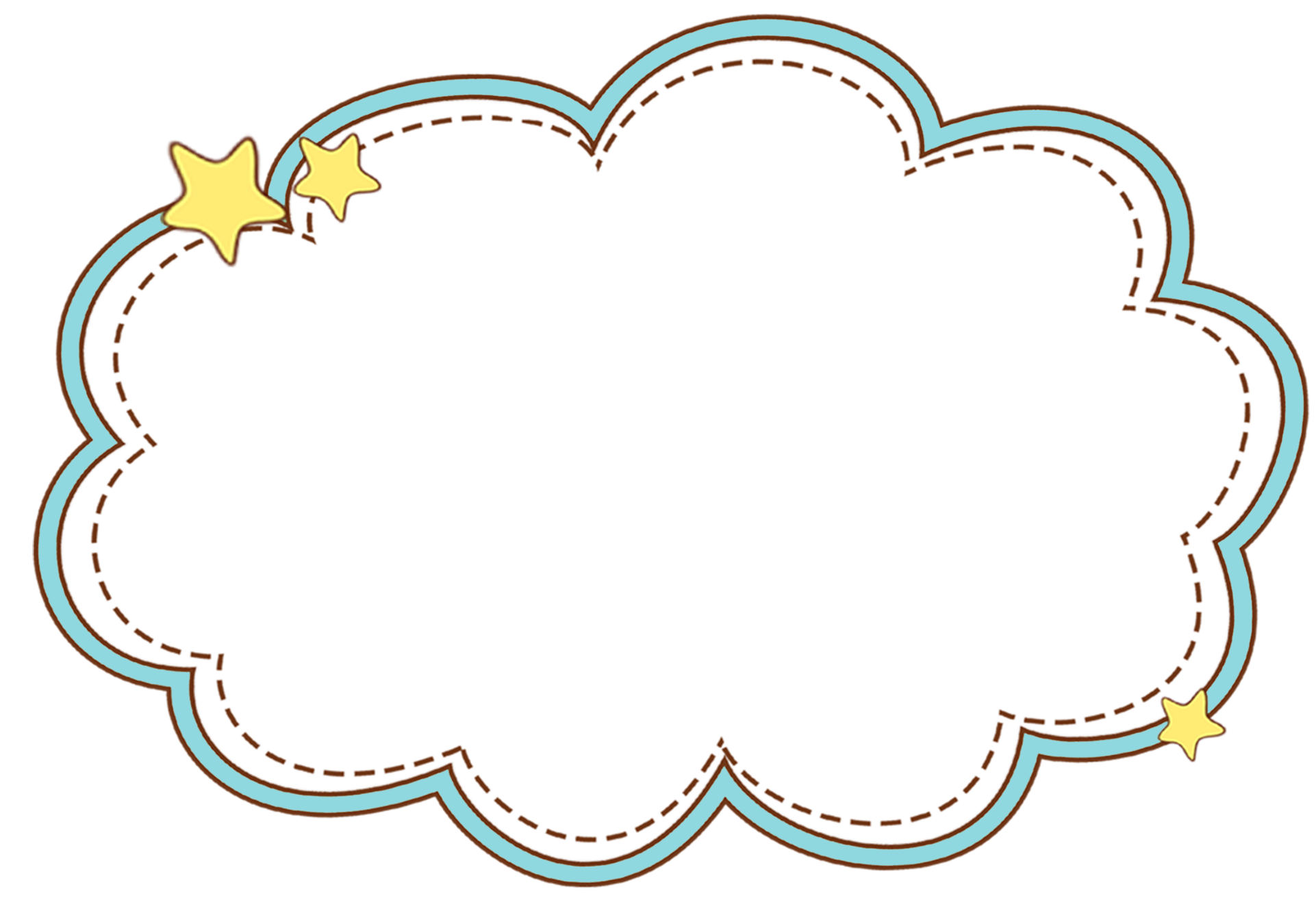 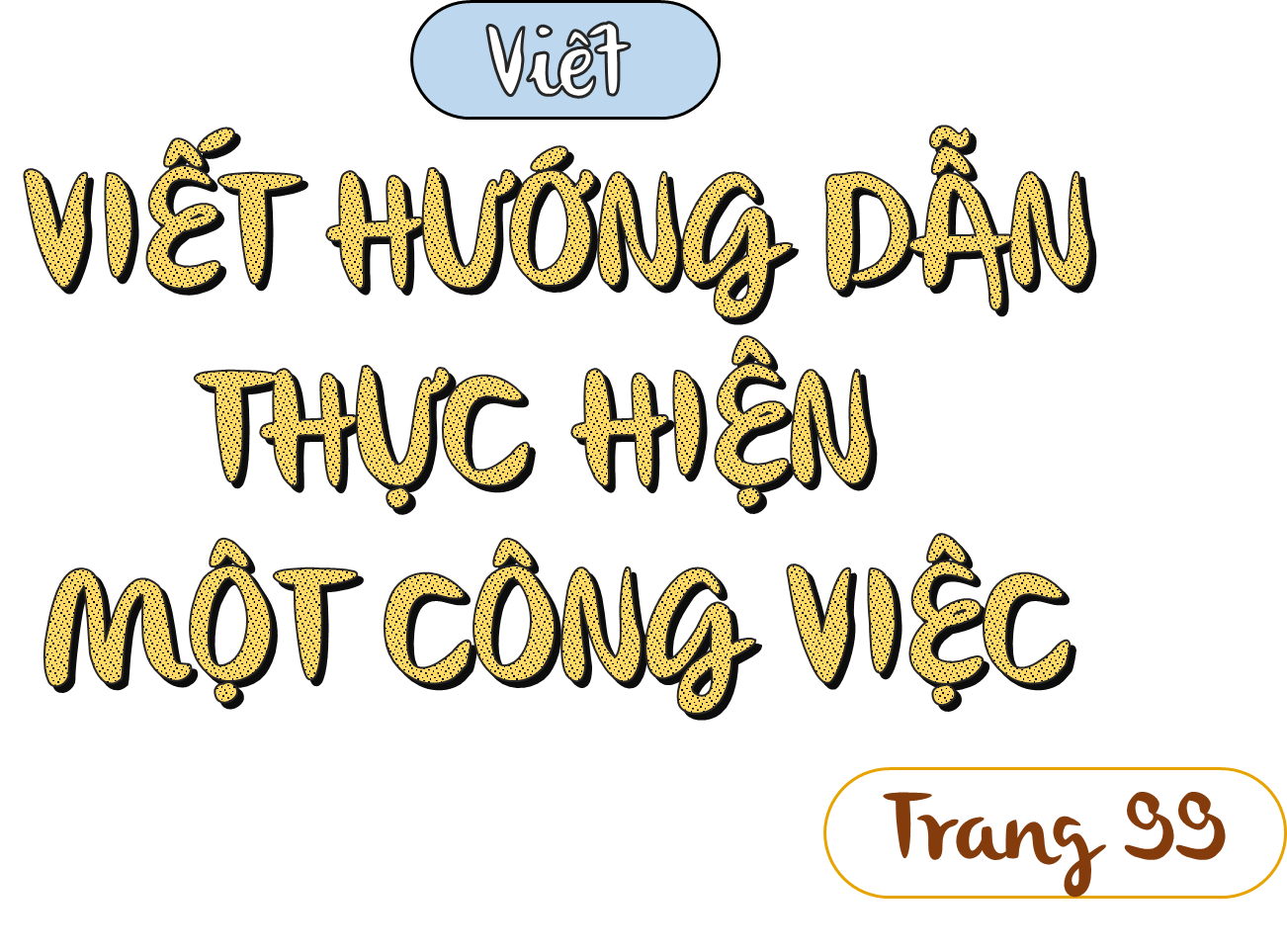 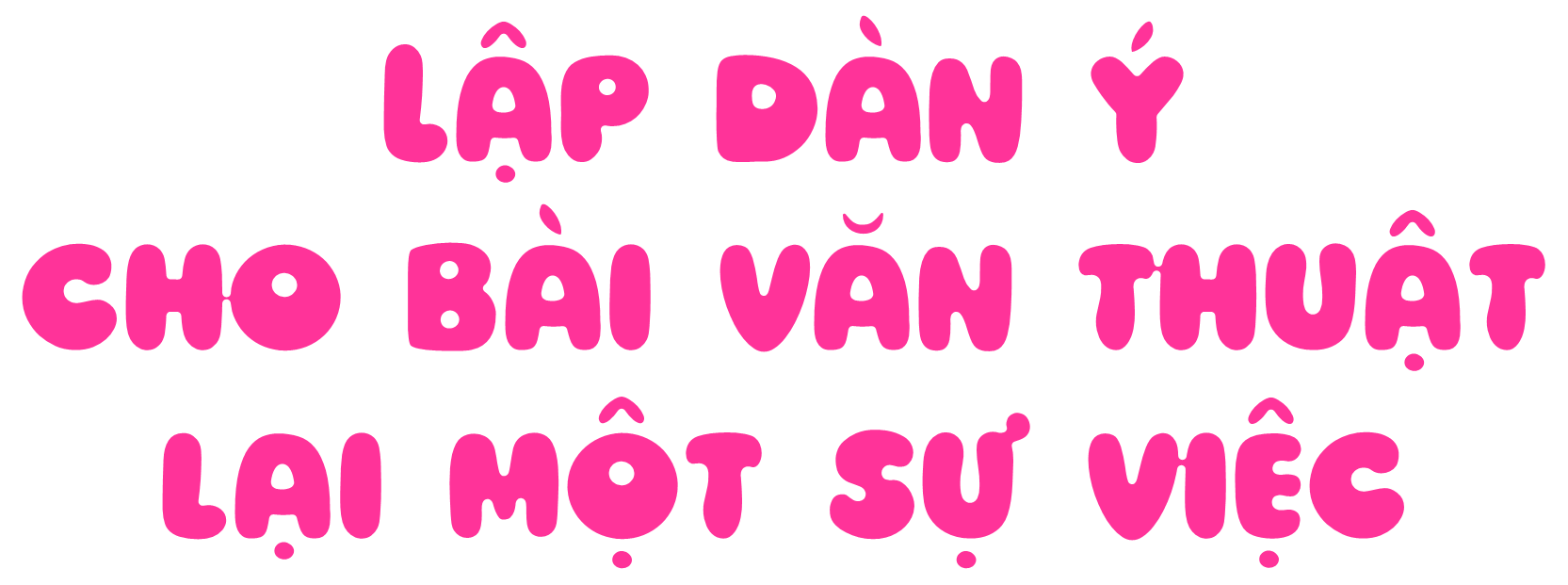 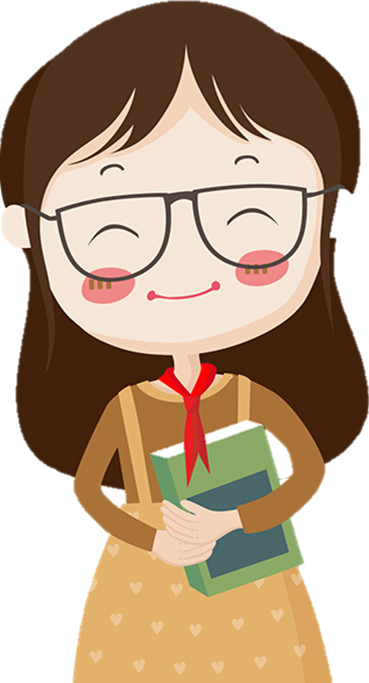 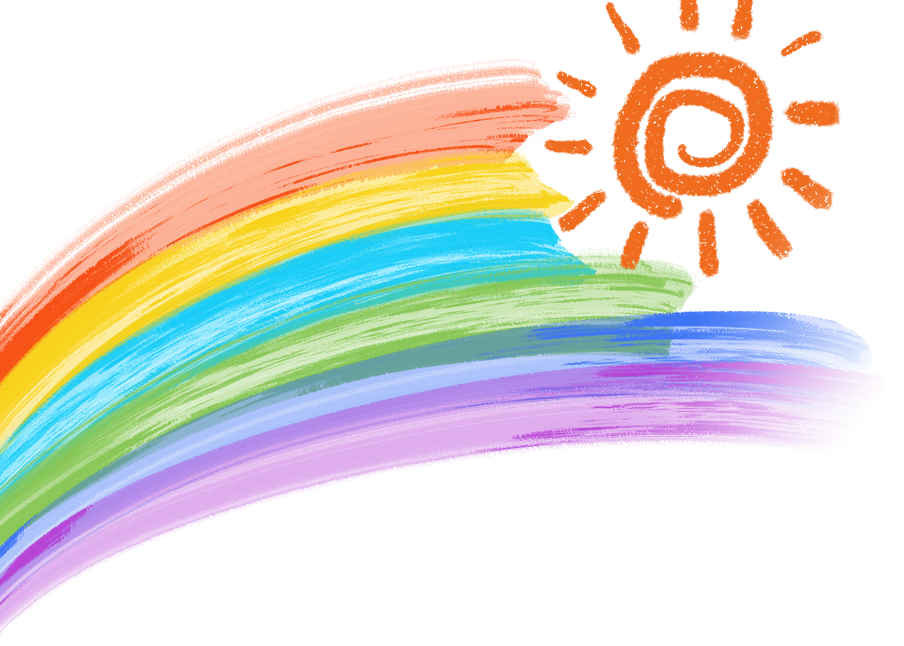 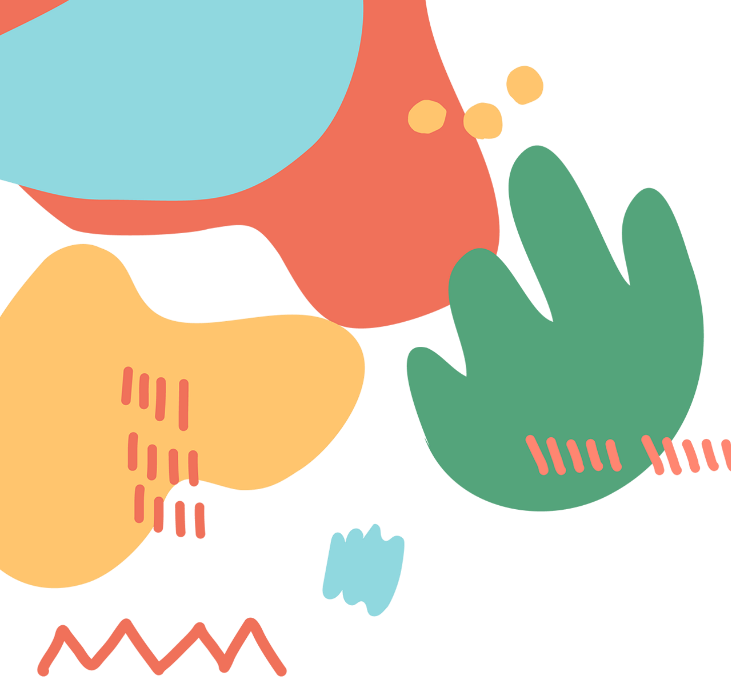 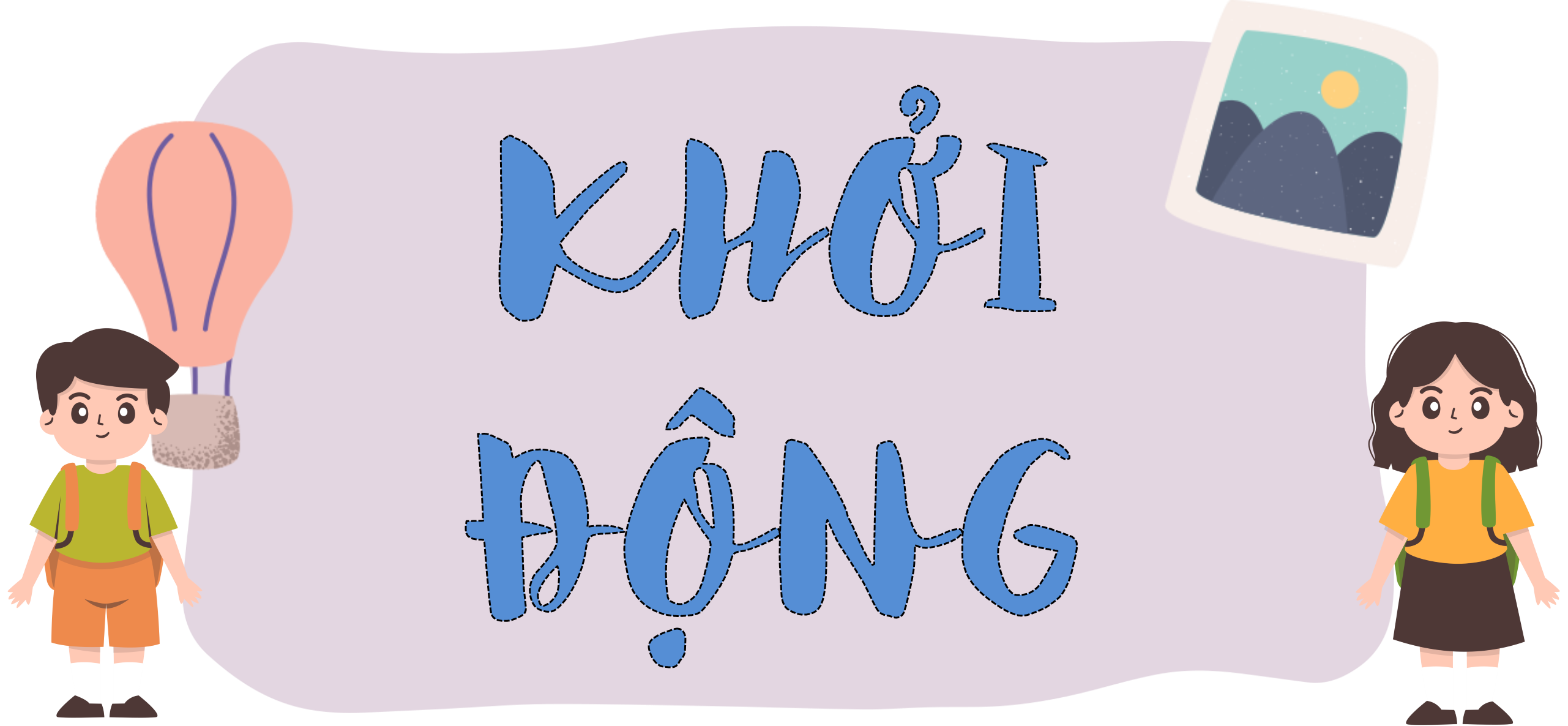 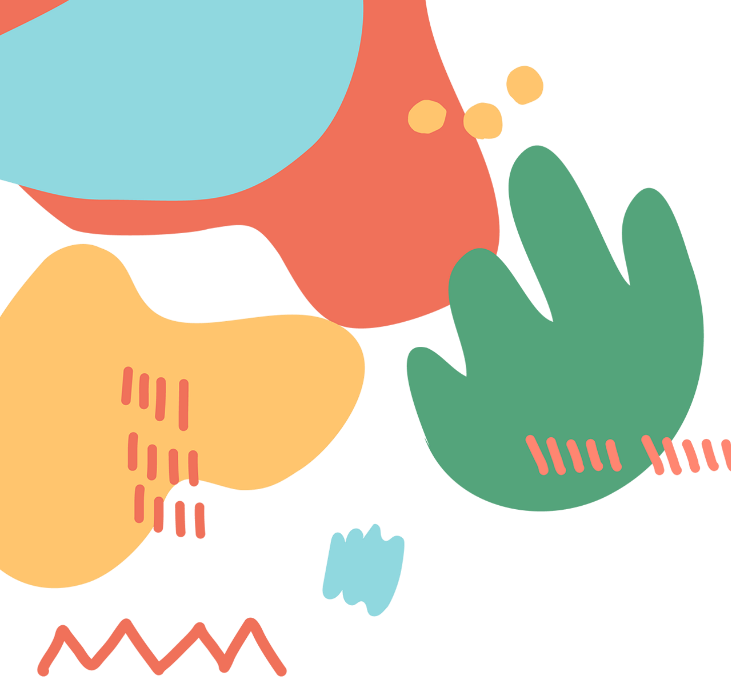 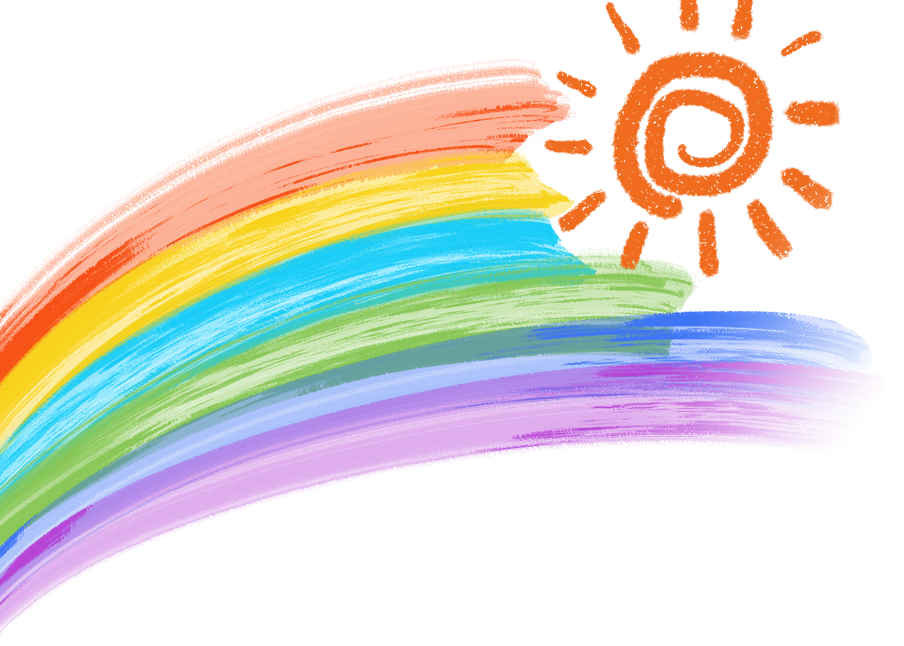 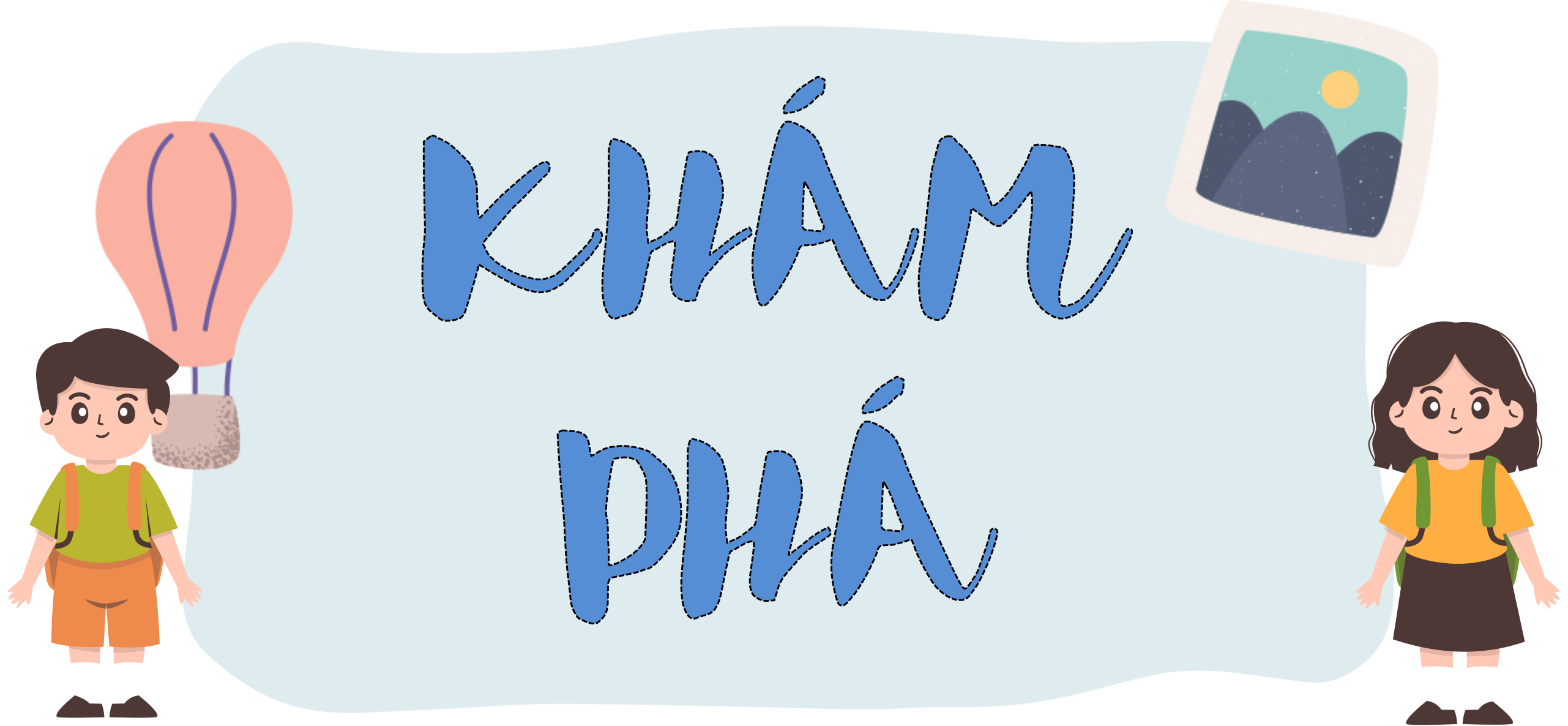 Đề bài: Viết bài văn thuật lại một sự việc thể hiện truyền thống Uống nước nhớ nguồn và chia sẻ 
suy nghĩ, cảm xúc của em về sự việc đó.
1. Chuẩn bị
- Chọn sự việc đã tham gia hoặc chứng kiến (ví dụ: thăm viện bảo tàng, chăm sóc nghĩa trang liệt sĩ, thăm hỏi gia đình thương binh – liệt sĩ, tặng quà người già, chào mừng Ngày Nhà giáo Việt Nam,...).
- Nhớ lại những hoạt động, việc làm chính và
 sắp xếp theo đúng trình tự.
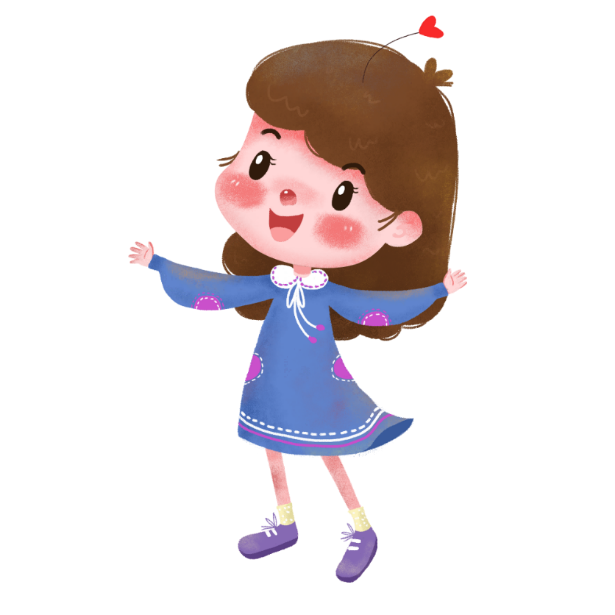 - Chọn sự việc: thăm khu căn cứ cách mạng B1 Hồng Phước
- Các hoạt động: 
+ Xe xuất phát lúc 7h giờ sáng từ trường học.
+ Khi tới nơi chúng em được xếp hàng ngay ngắn để làm lễ chào cờ. 
+ Tiếp theo, chúng em được các thầy cô hướng dẫn xếp hàng để đi vào khu di tích.
+ Các anh chị hướng dẫn viên dẫn chúng em đi thăm quan khắp nơi và giải thích rõ từng kỉ vật, địa điểm.
+ Kết thúc chuyến đi, chúng em trở về trường học.
2. Lập dàn ý
Mở bài
- Giới thiệu sự việc: địa điểm, thời gian tổ chức, những người tham gia hoạt động,...
Thân bài
- Giới thiệu sự việc: Nêu diễn biến của sự việc theo trình tự thời gian: bắt đầu- tiếp theo-kết thúc...(cần nêu các hoạt động, việc làm đúng với những gì em đã tham gia hoặc chứng kiến).
Kết bài
- Bày tỏ suy nghĩ, cảm xúc về sự việc được tham gia, chứng kiến hoặc nêu việc mình muốn làm tiếp theo để thể hiện truyền thống Uống nước nhớ nguồn.
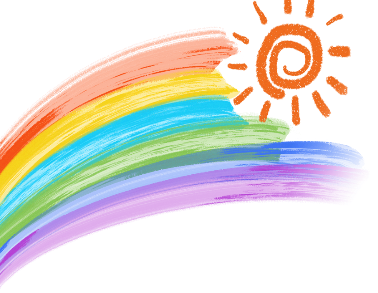 3. Góp ý, chỉnh sửa
-Bố cục
-Diễn biến sự việc
-Việc lựa chọn hoạt động, việc làm
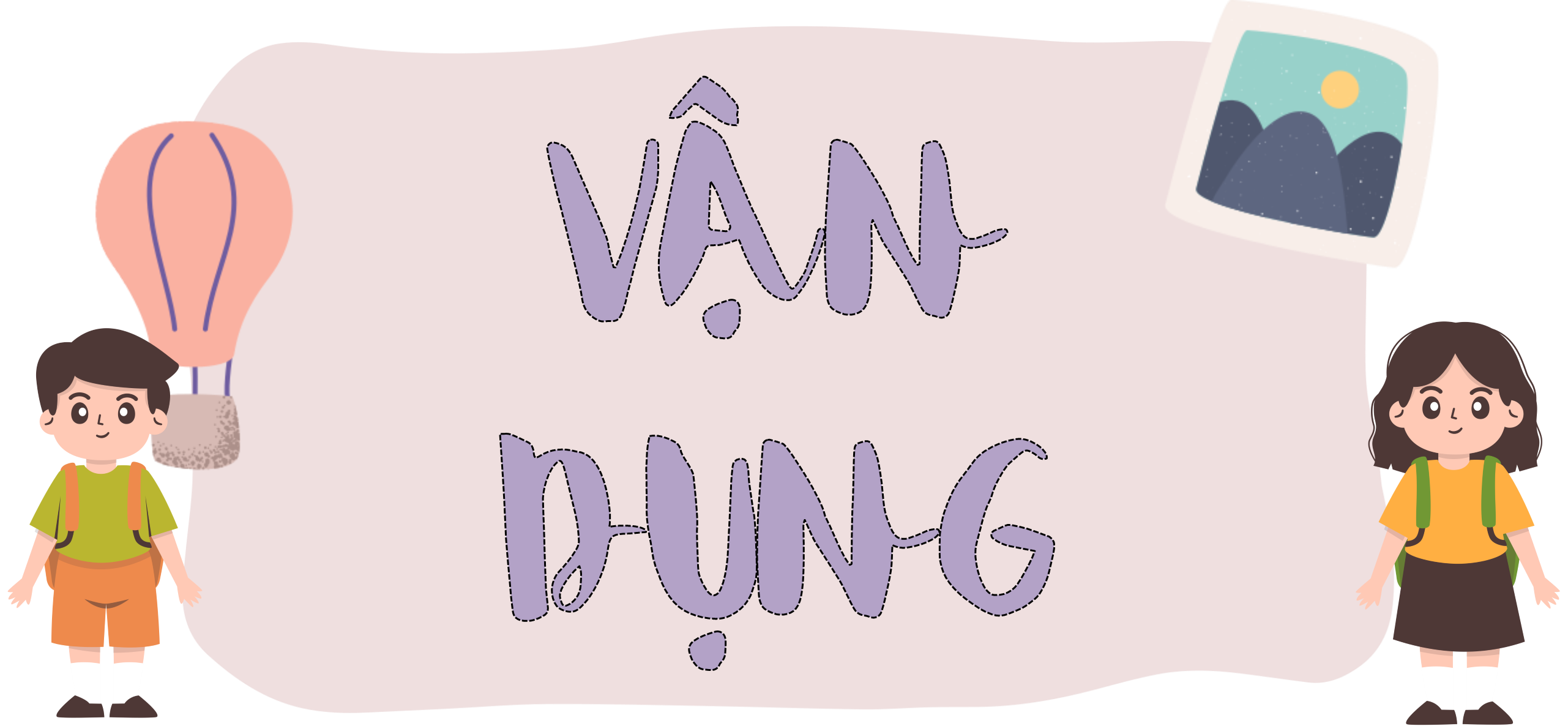 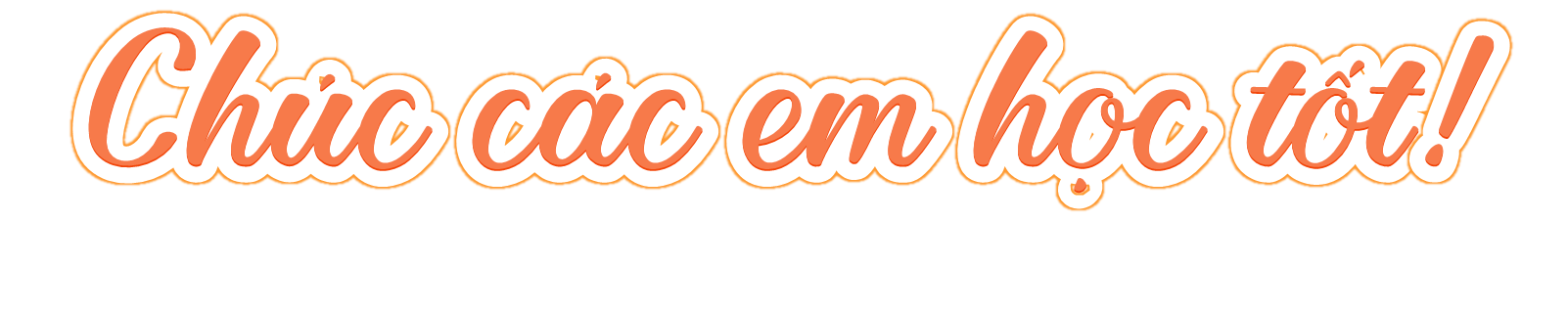 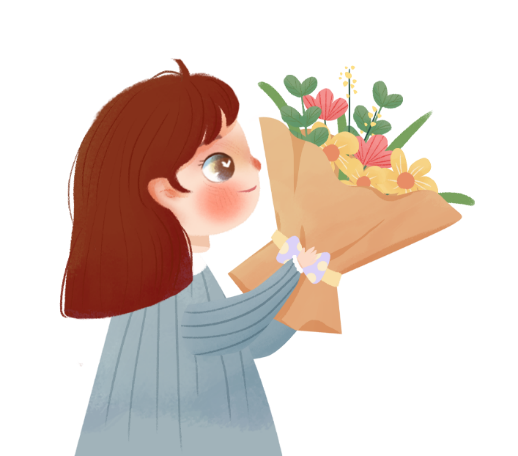 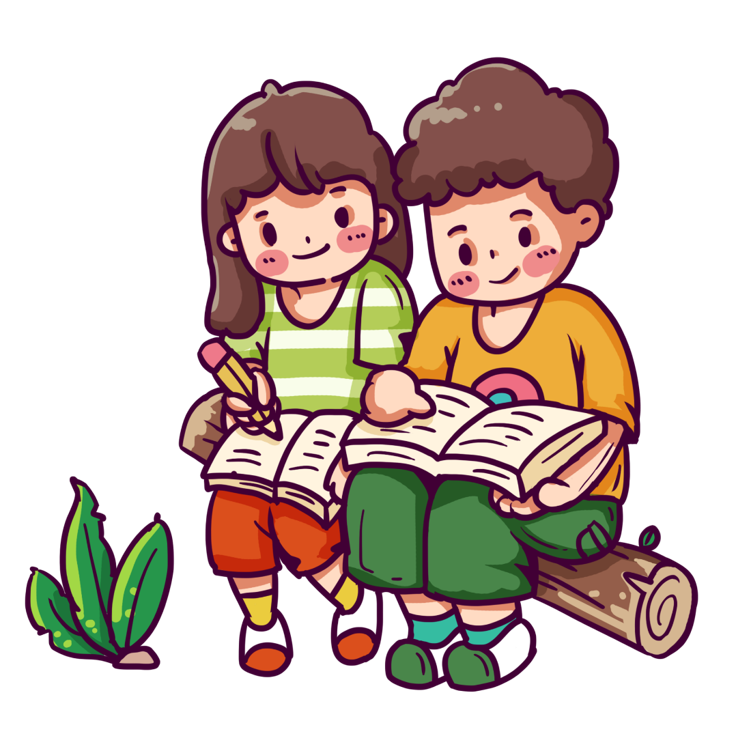